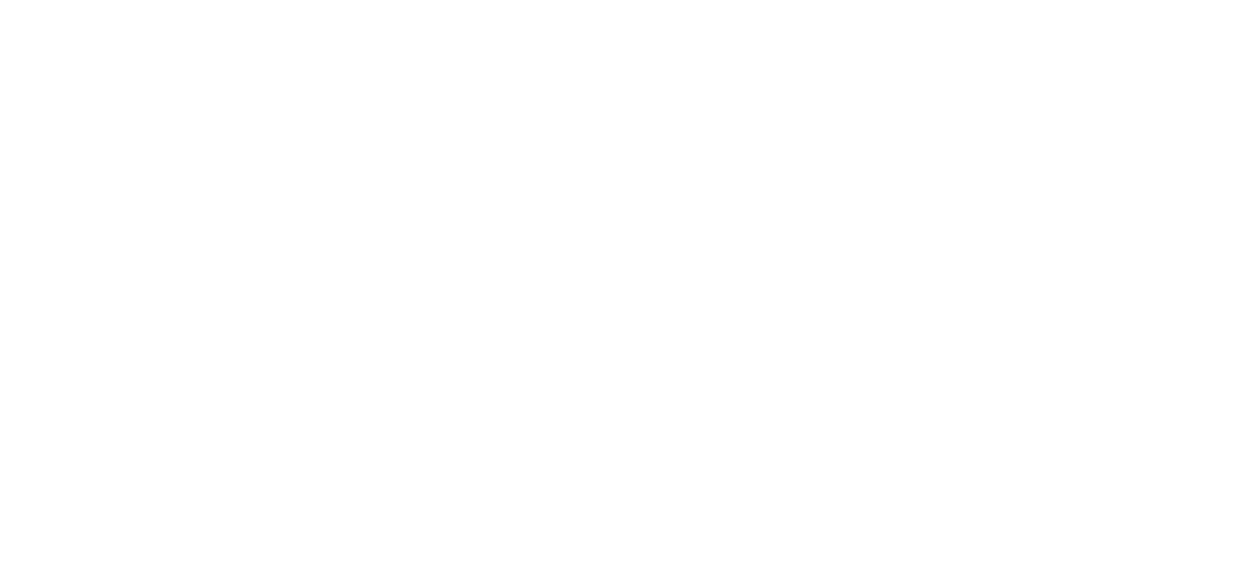 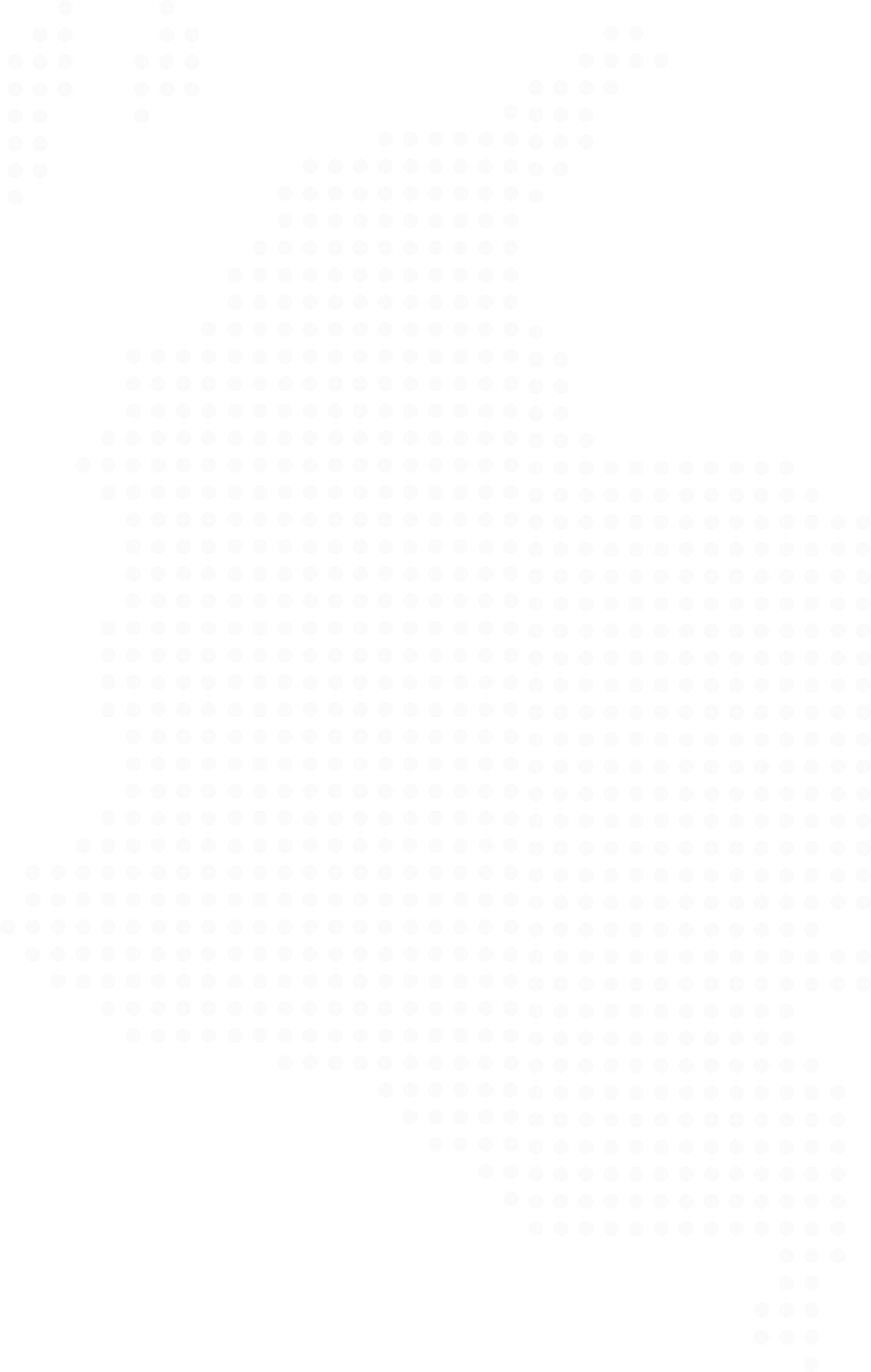 EL PAPEL DEL HIDRÓGENO EN EL SAF
Papel de SAF en la descarbonización
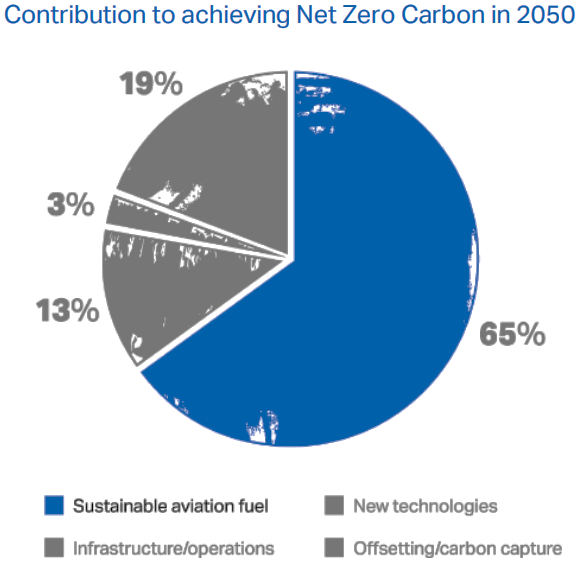 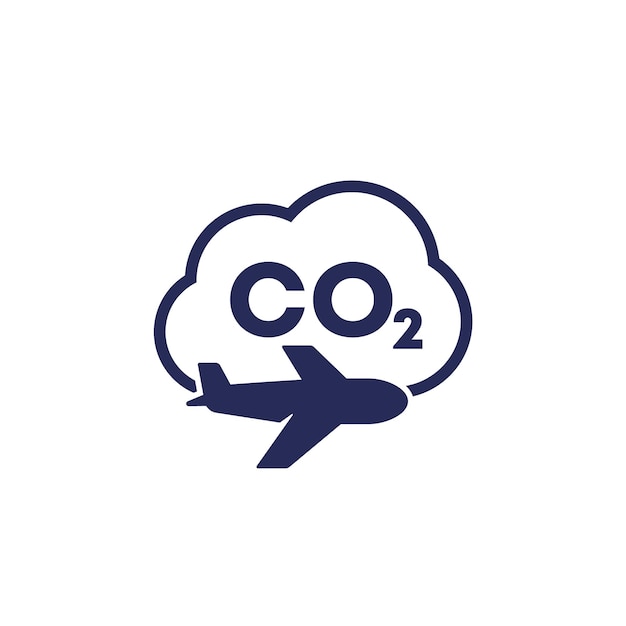 2,5% de las emisiones debidas a la aviación
80%
Menos emisiones que los combustibles convencionales
Fuente: IATA
El jet fuel es una receta
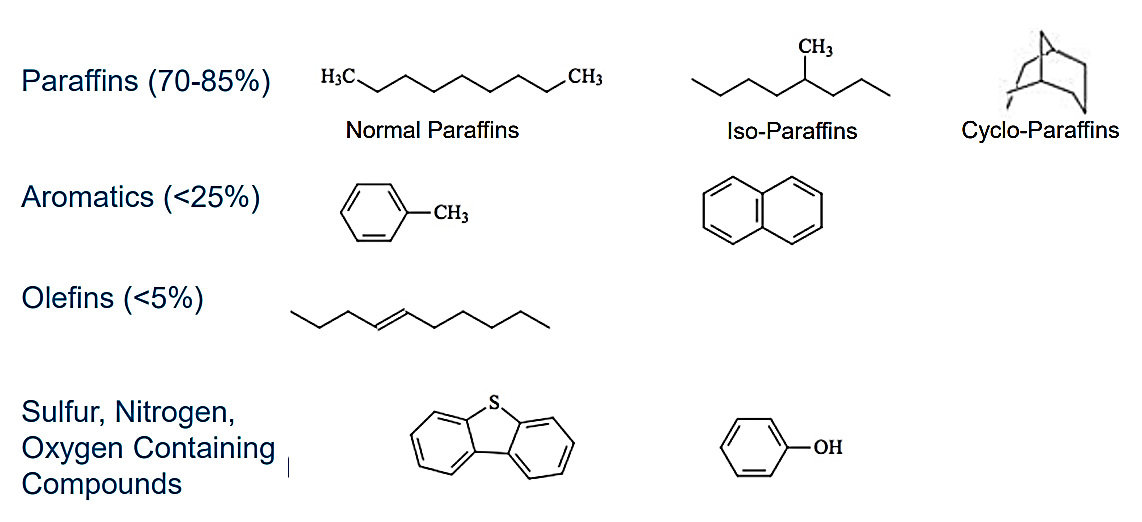 Fuente: ASCENT
Asociación Hidrógeno Colombia
.
3
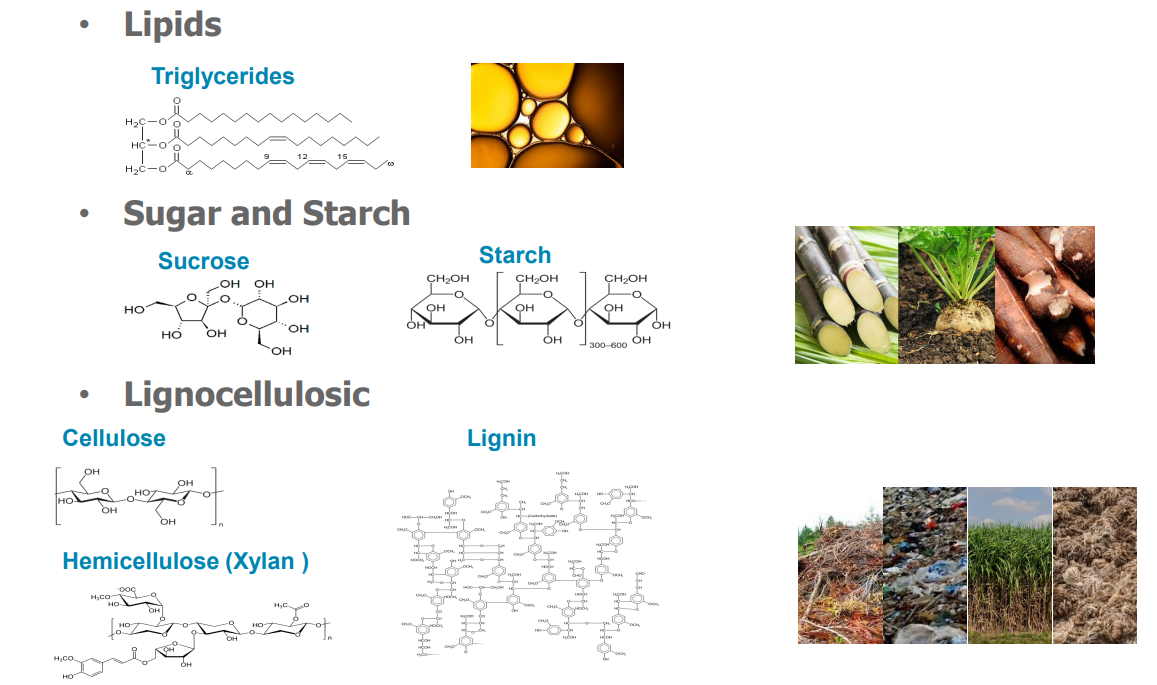 Para producir SAF se requieren materias primas que parten de la biomasa
Fuente: ASCENT
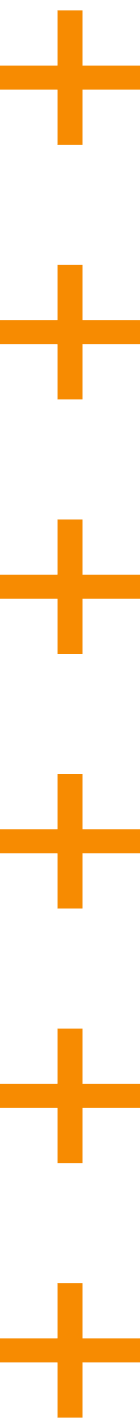 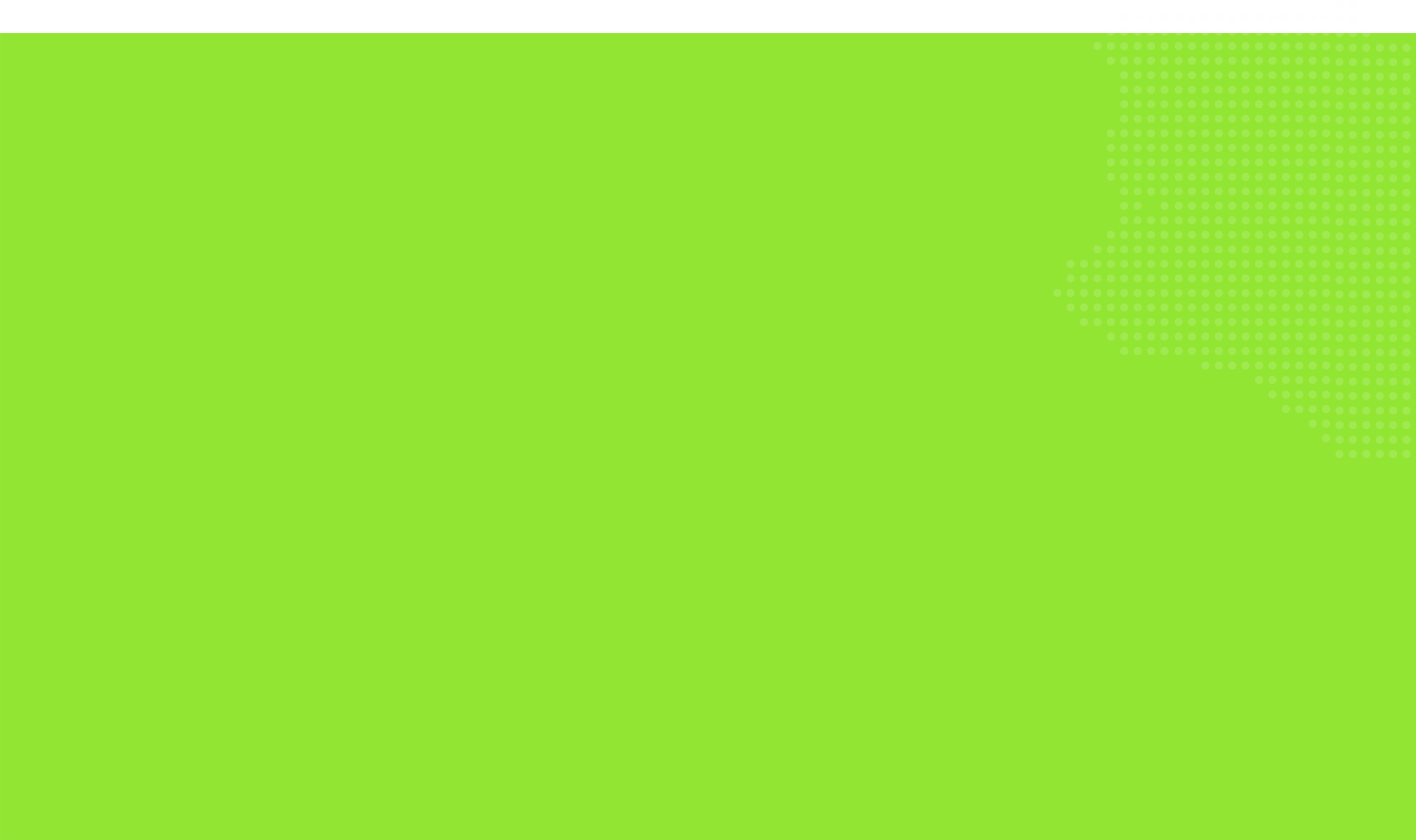 El hidrógeno será fundamental para la producción de SAF
5
Asociación Hidrógeno Colombia
Materias primas para SAF
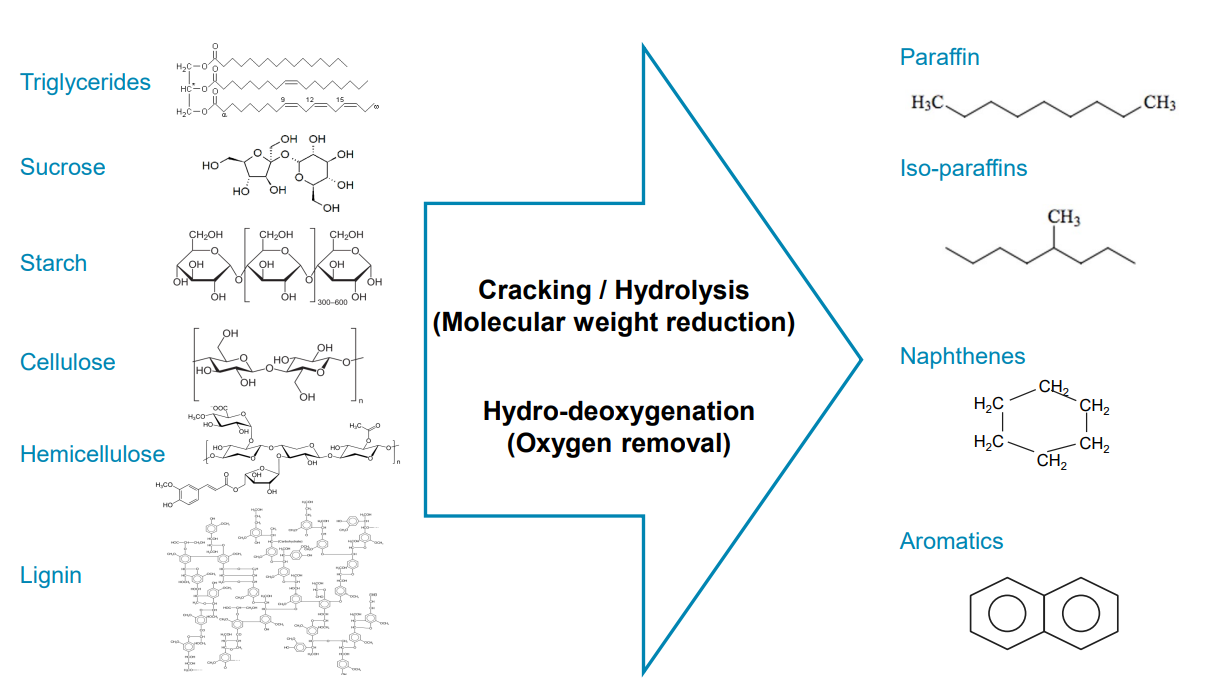 H2
Fuente: ASCENT
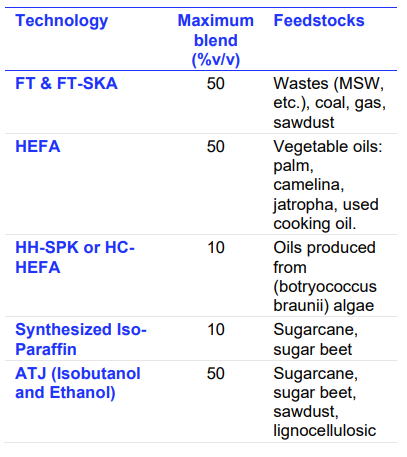 Normativa calidad y seguridad

Calidad del Jet Fuel: D1655 y DEF STAN 91- 91

SAF: ASTM D7566
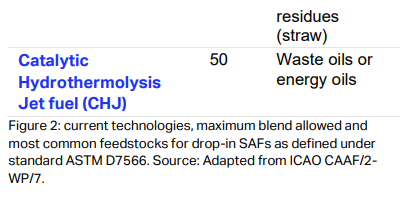 Fuente: IATA
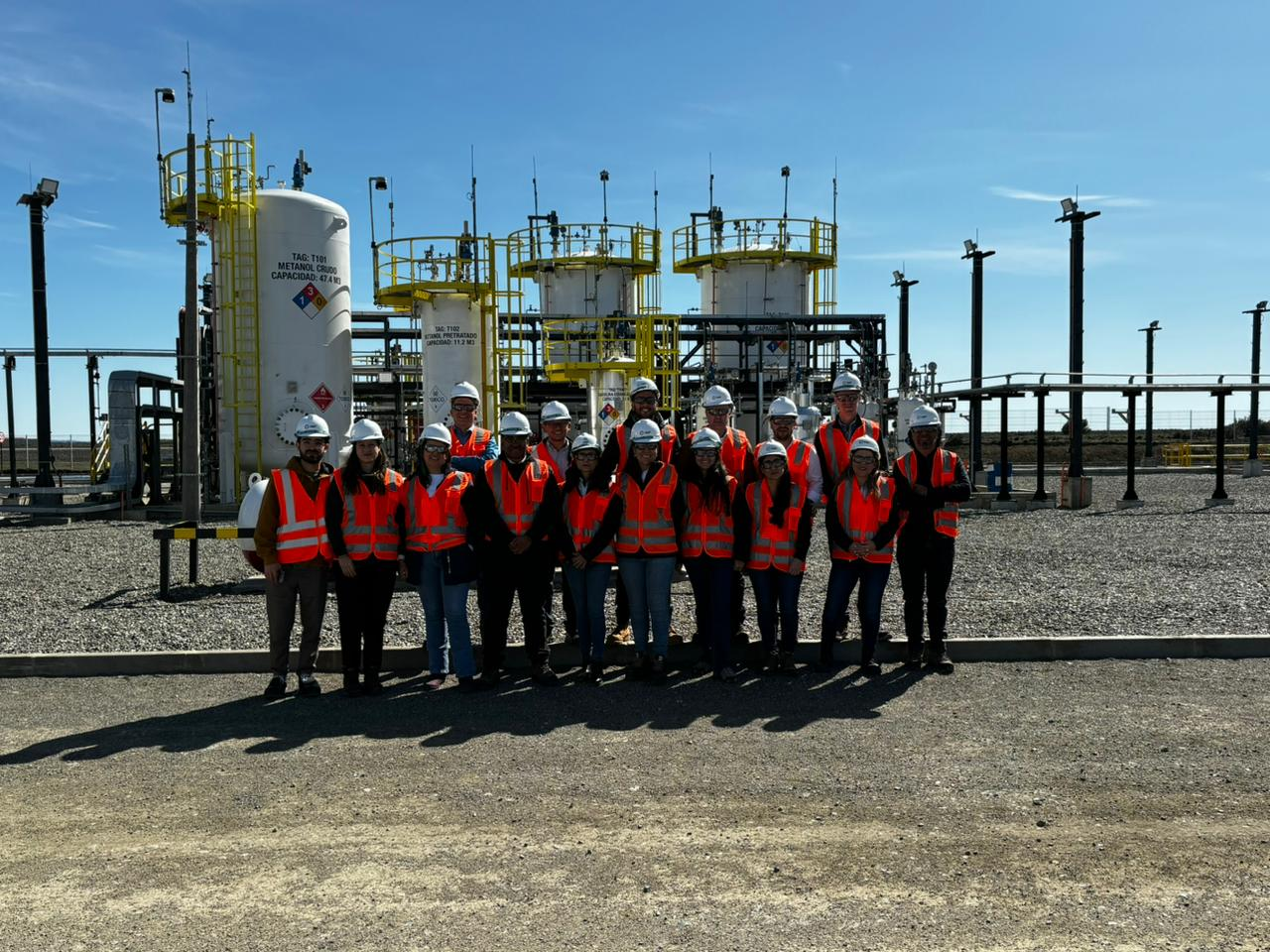 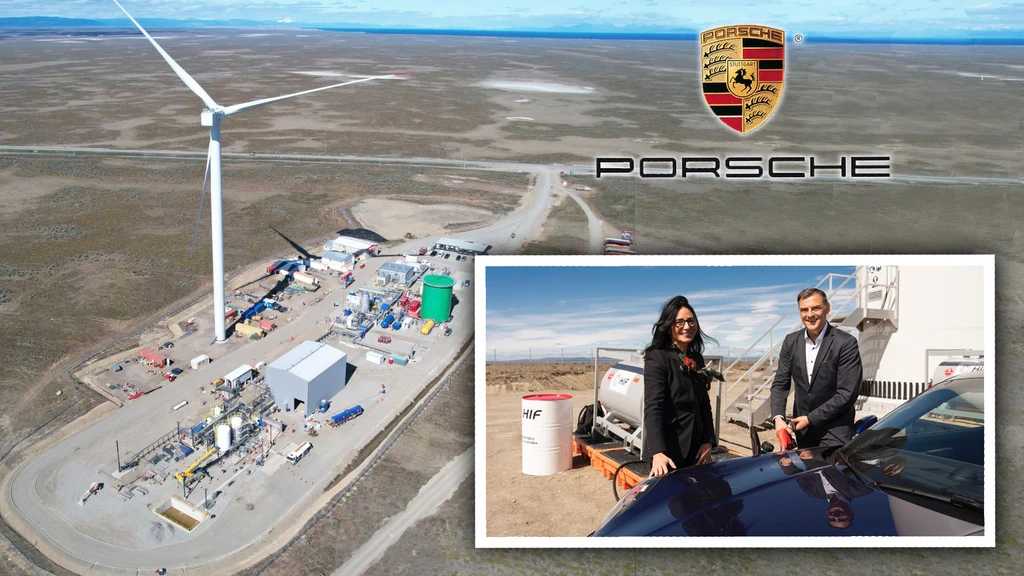 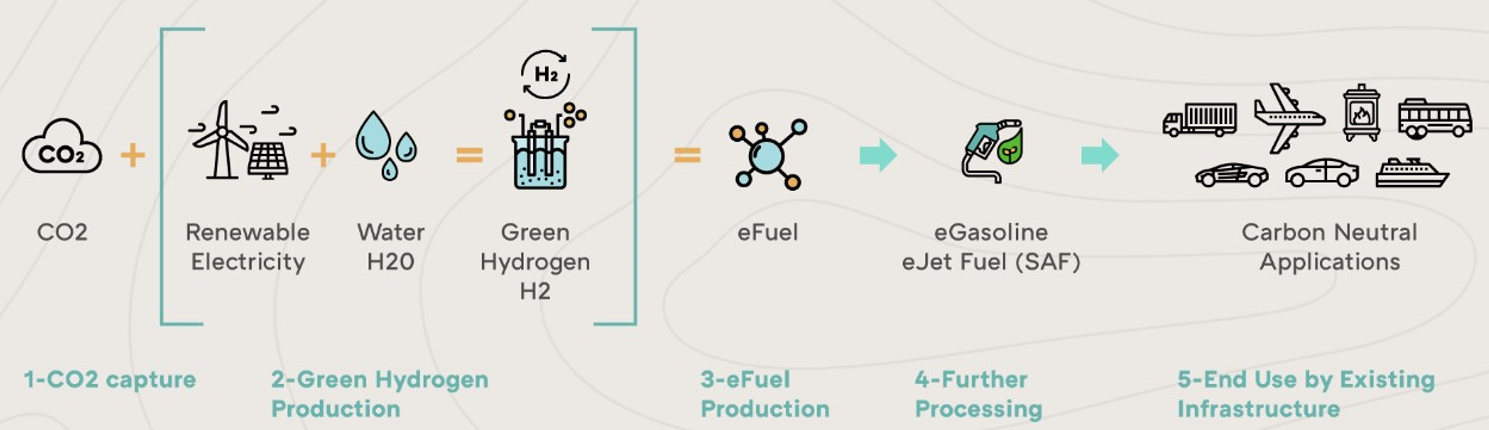 ¿Por qué SAF e hidrógeno?
El aeropuerto El Dorado de Bogotá se convirtió en el segundo aeropuerto más concurrido de América Latina en 2022
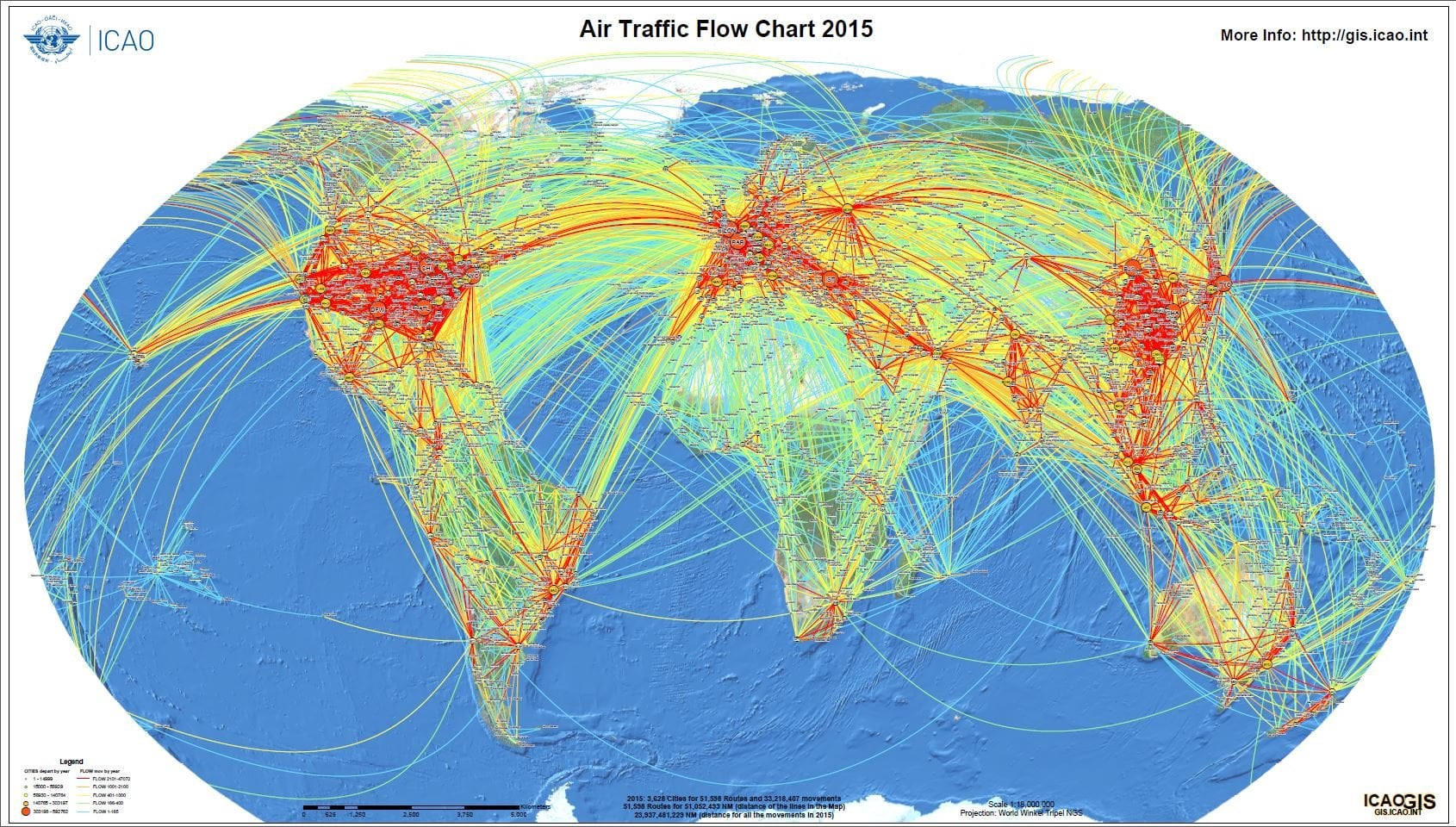 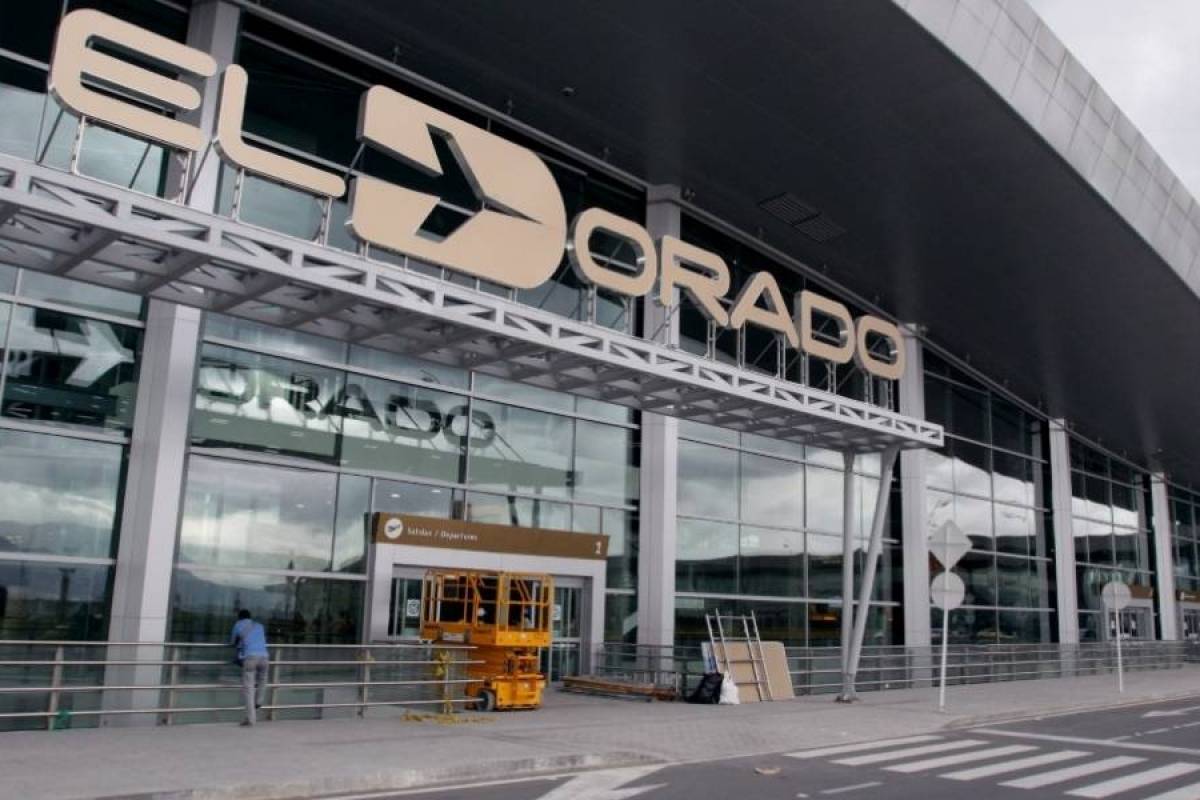 ¿Por qué SAF e hidrógeno?
Autonomía
Peso
Volumen
El futuro de la aviación está en los combustibles sostenibles de aviación
24 m3
78 ton
5900 km
SAF
512 m3
5900 km
928 ton
Baterías
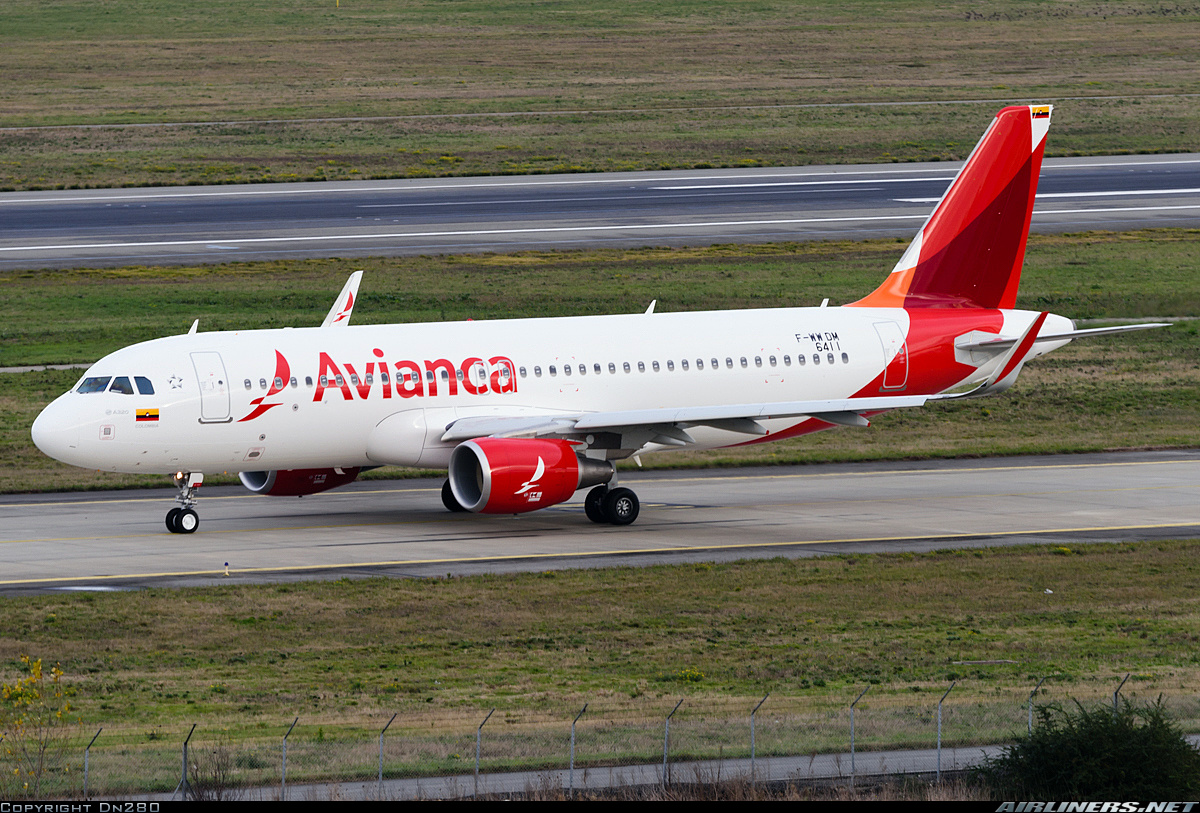 129 km
Baterías
43 m3
78 ton
150 ton
5900 km
H2G (700 bar)
394 m3
82 ton
H2L
111 m3
5900 km
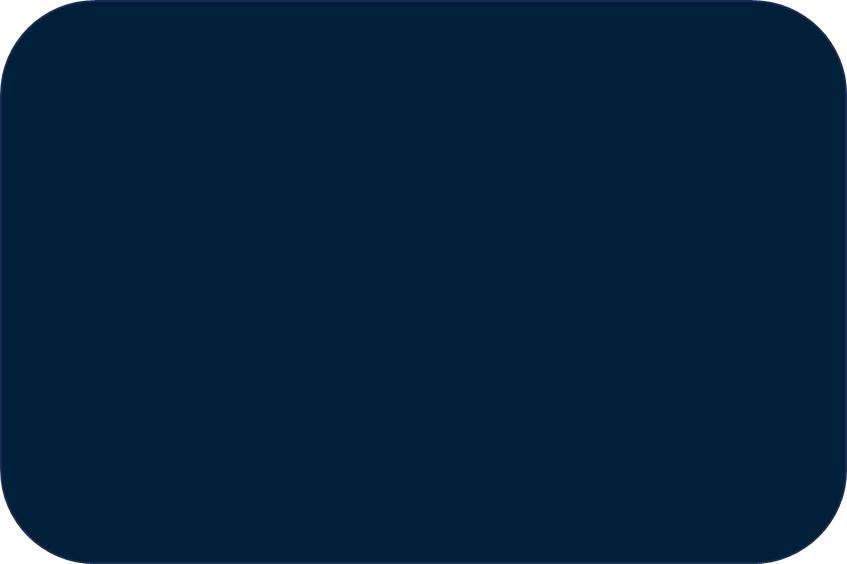 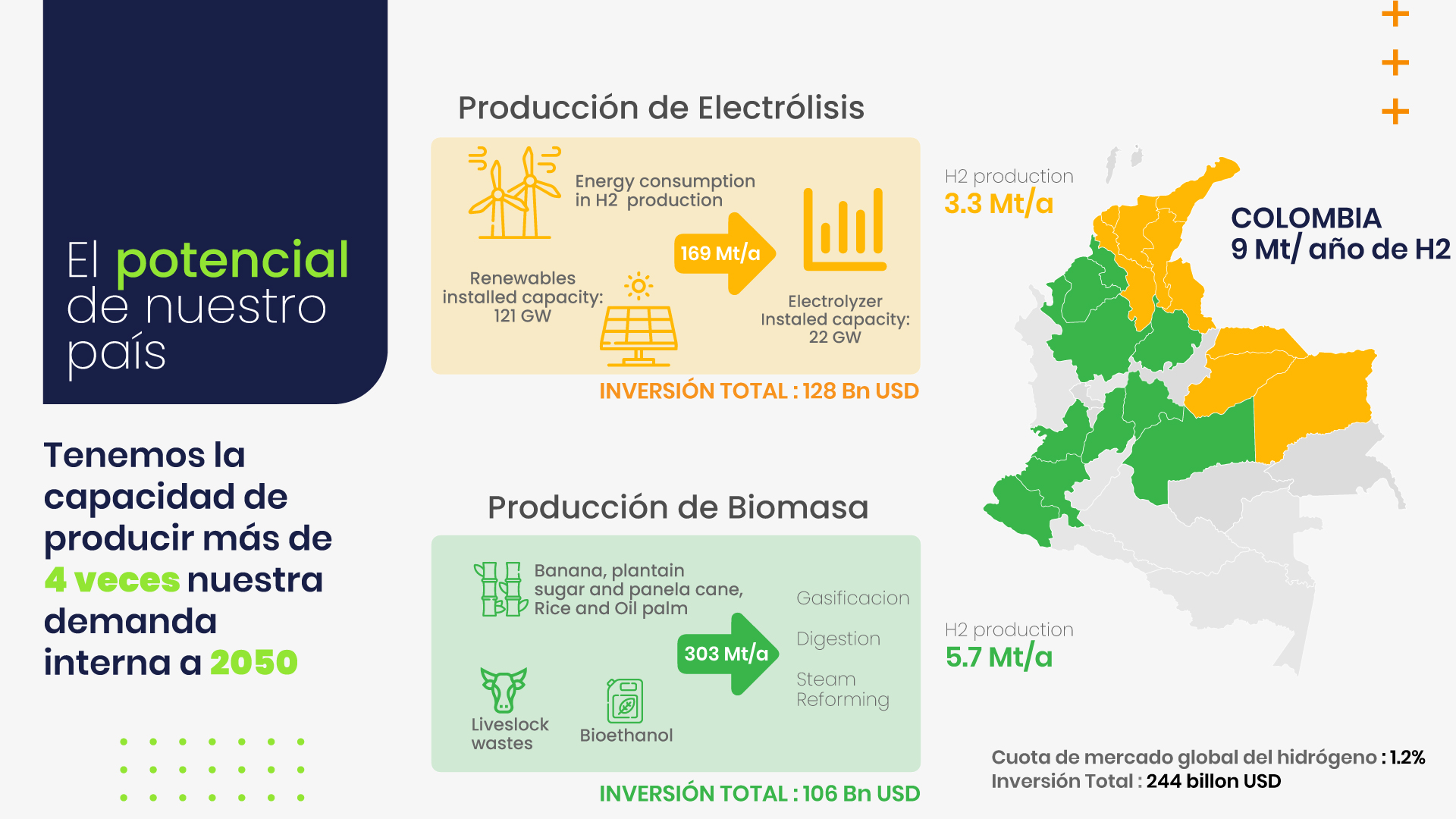 Tenemos un gran potencial renovable y diverso
COLOMBIA
9 Mt/año de H2
El potencial de Colombia no sólo se basa en eólica y solar
.
Biomasa
Hidroeléctrico
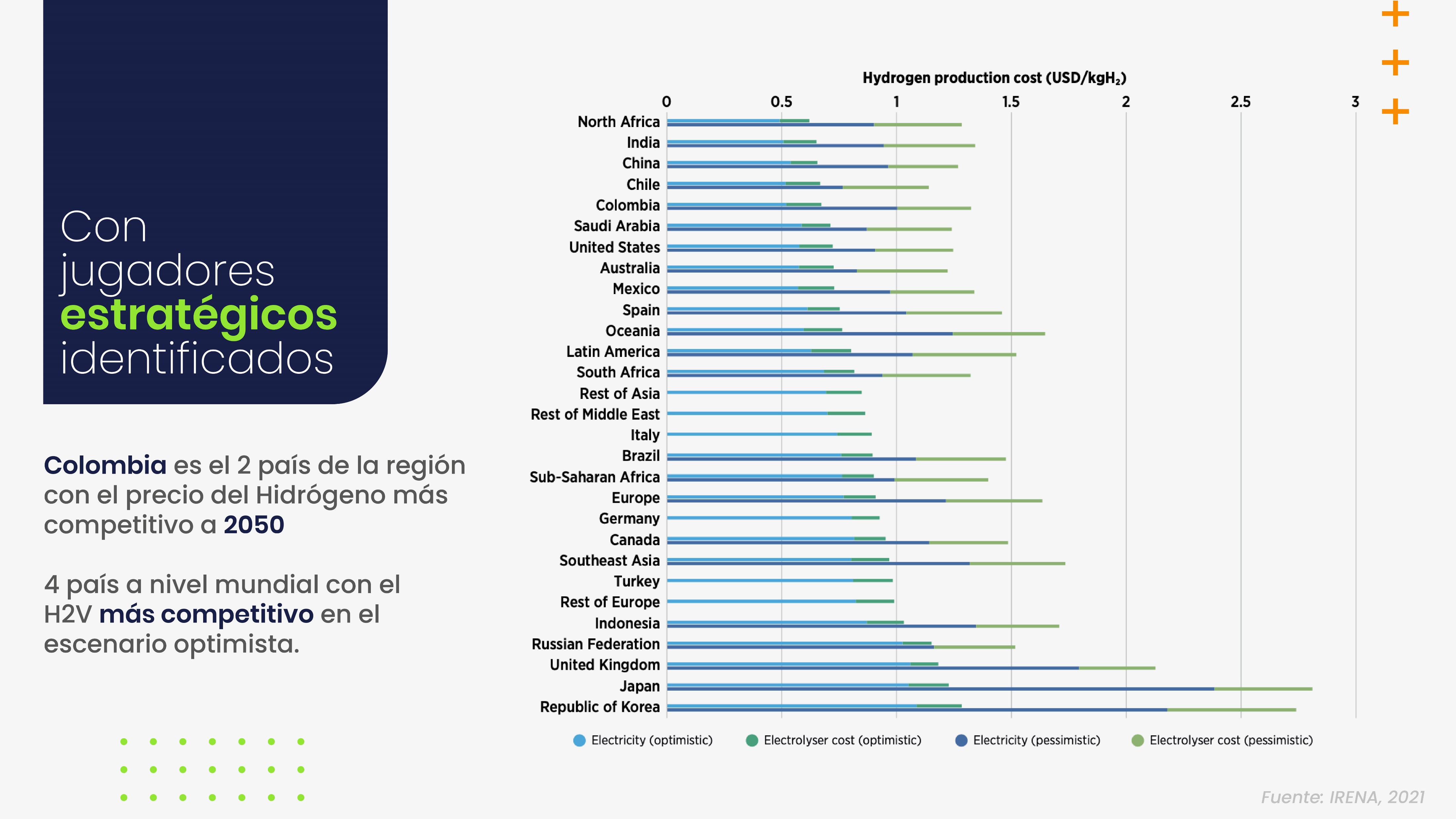 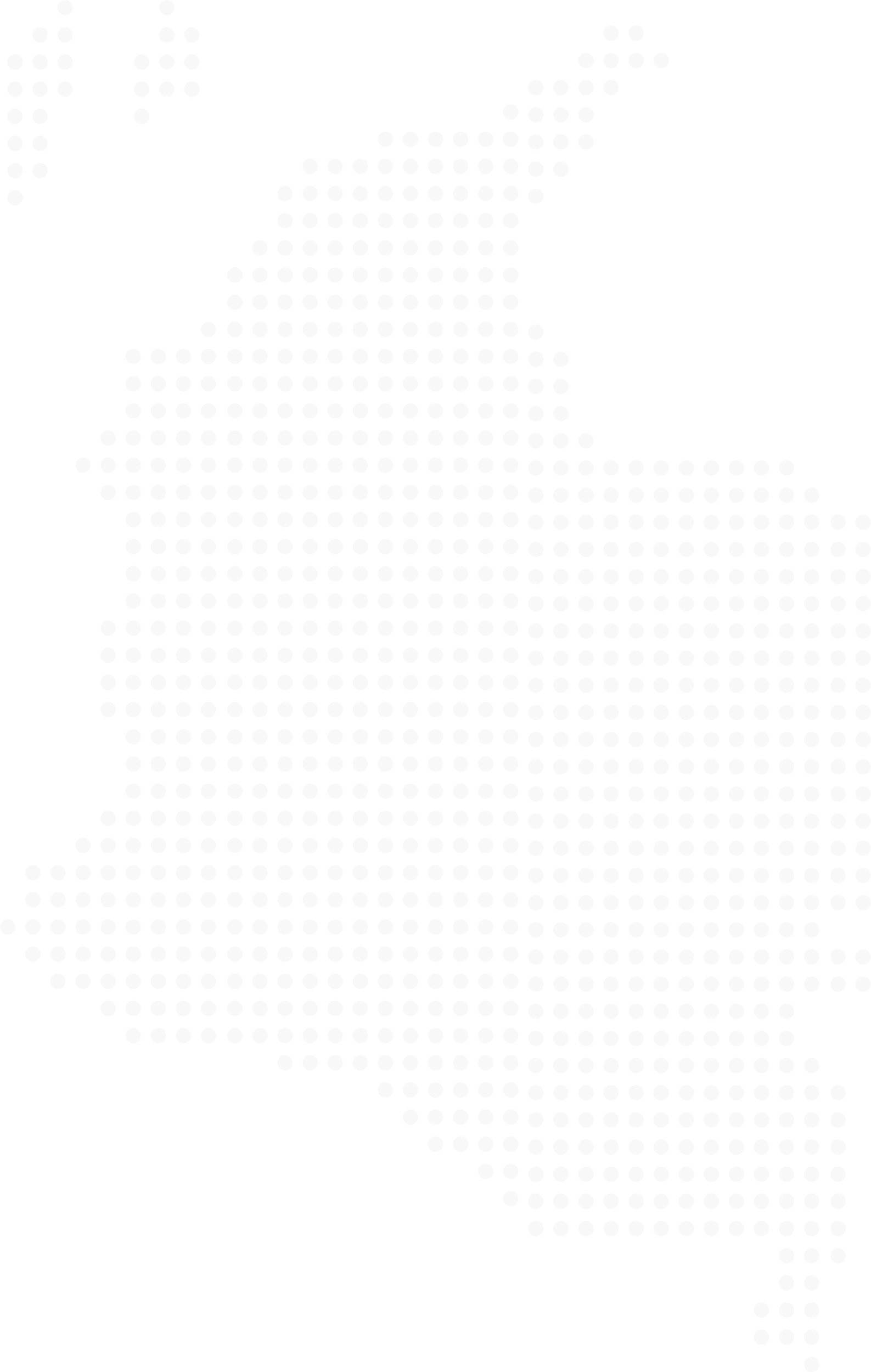 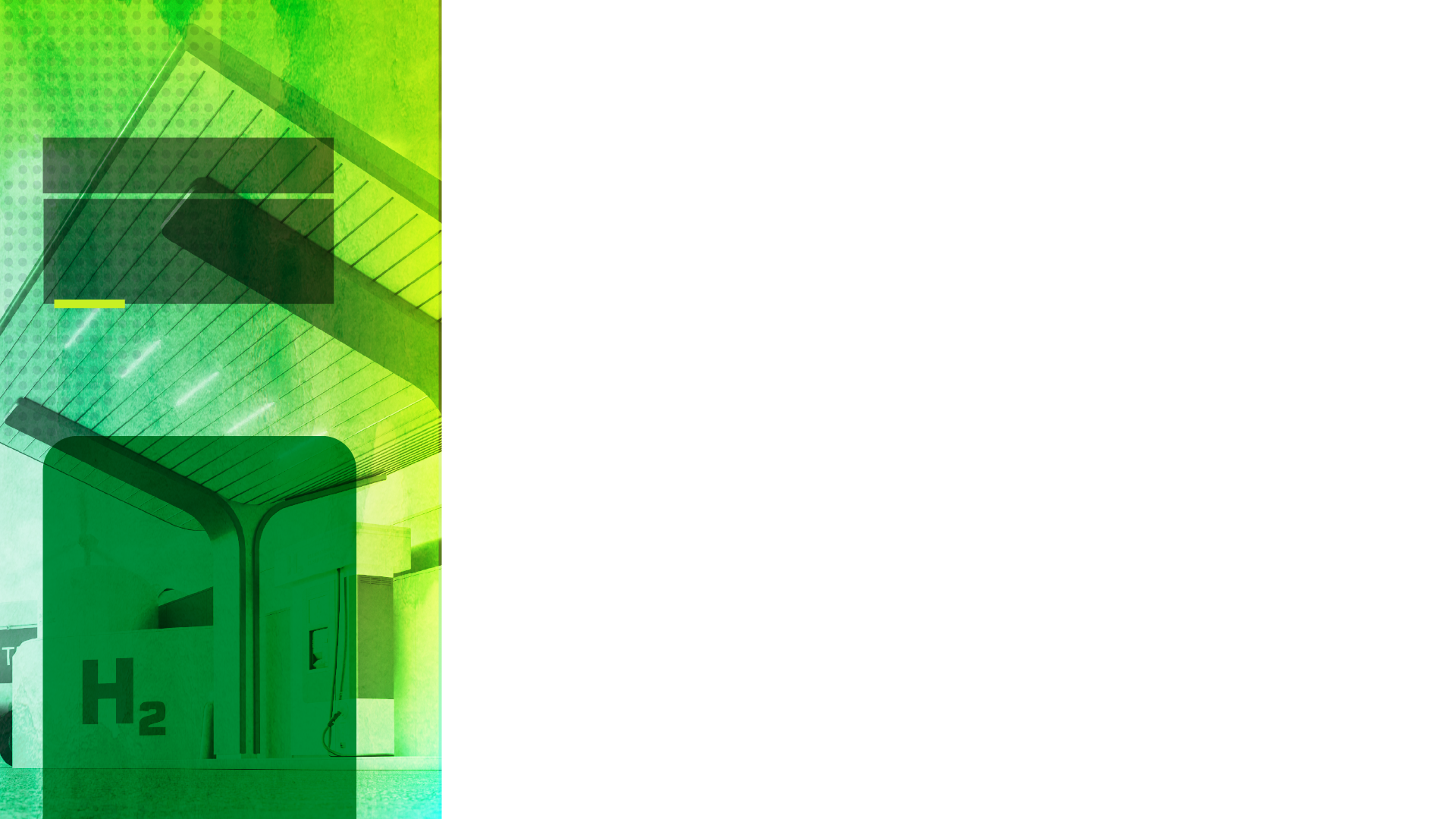 Producción
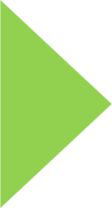 Hidrógeno azul
Hidrógeno verde
Metas a
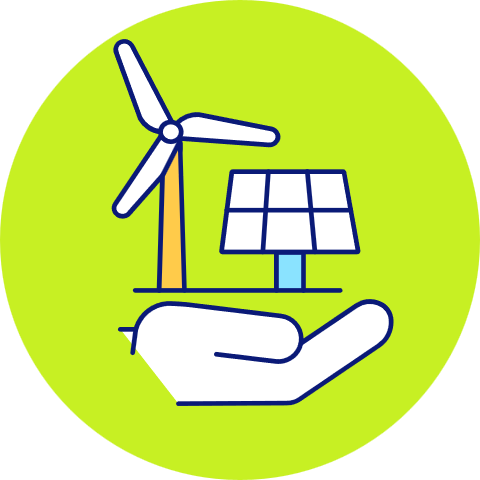 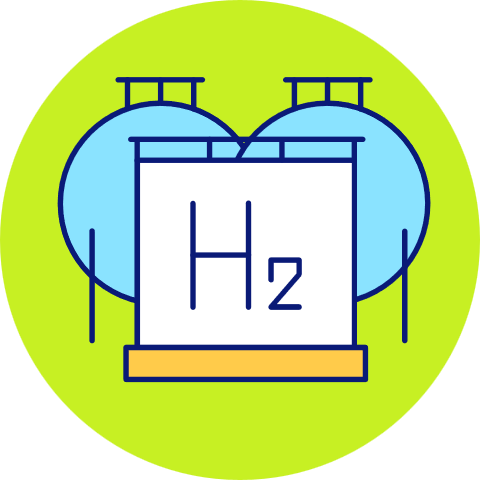 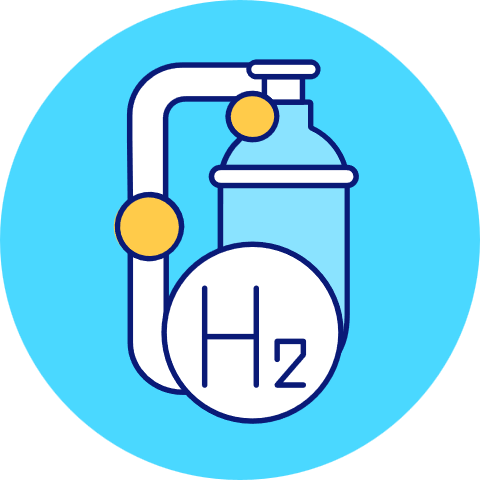 2030
1 – 3 GW
Capacidad de electrólisis.
Entre 4GW de FNCER.
1,7 USD/kg
LCOH verde
50 kt H2 - 2,4 USD/kg
*Plantas nuevas
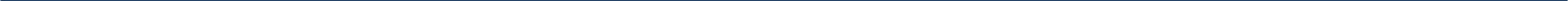 Demanda
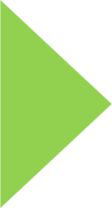 Colombia se ha 
posicionado como
un exportador de H2V
Regulatorio
-Jurídico

Desarrollo 
de mercado

Despliegue 
de infraestructura

Desarrollo 
tecnológico 
e industrial
Industria
Transporte
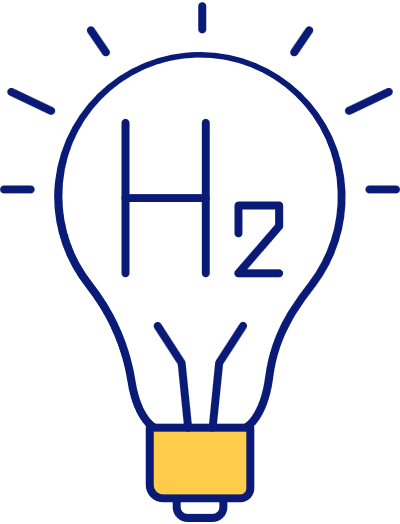 Ejes de trabajo
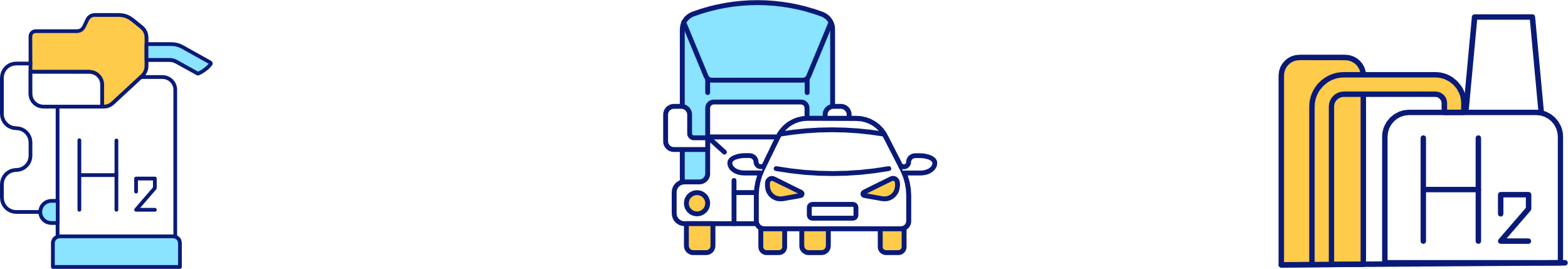 40% H2 
de bajas emisiones
50 – 100
Hidrogeneras de acceso público
1.000 – 1.500
Vehículos pesados de pila de combustible
1.500 – 2.000
Vehículos ligeros de pila de combustible
13
Asociación Hidrógeno Colombia
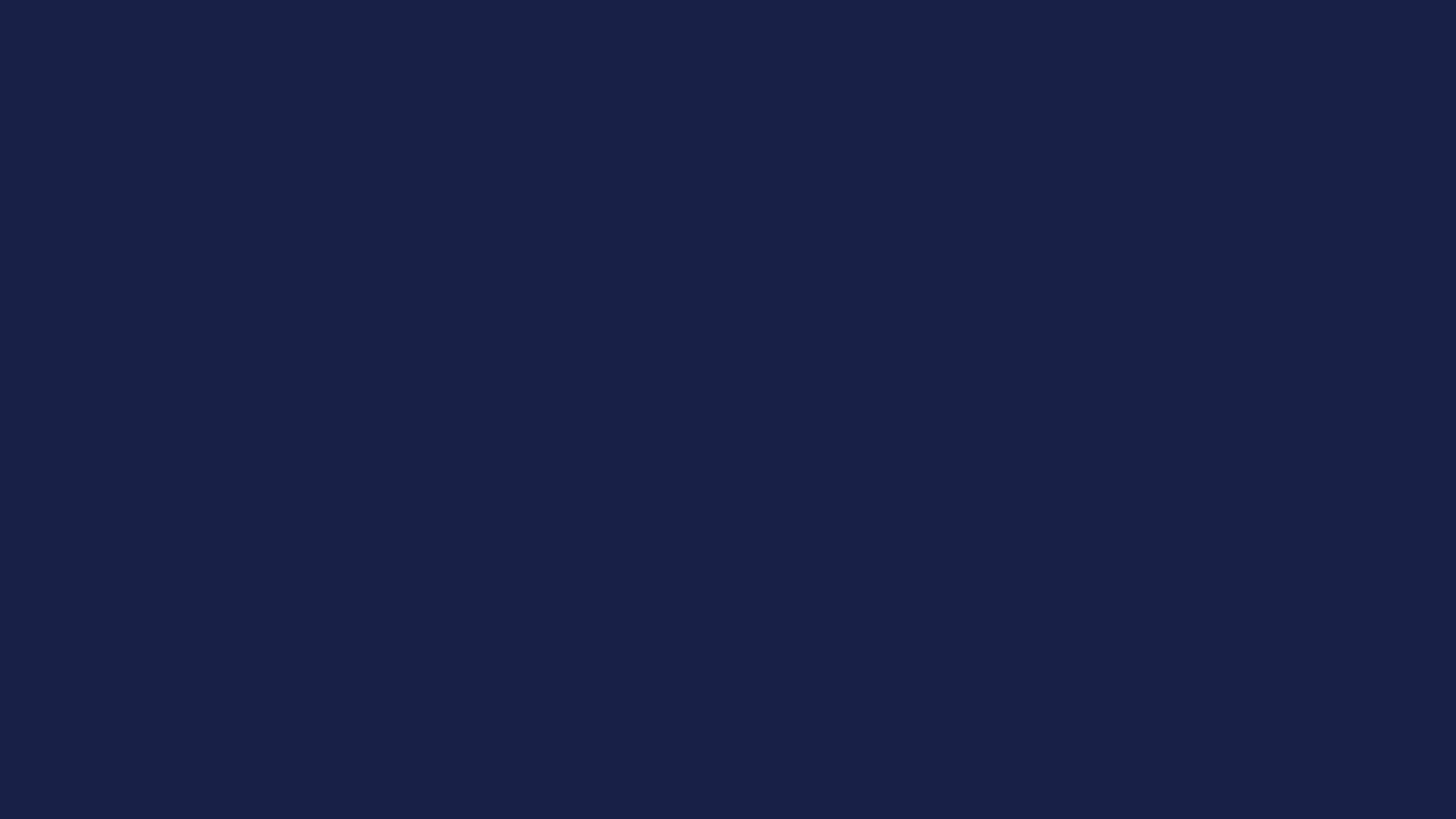 Señales del Plan Energético Nacional 
2022 - 2052 complementan la hoja de ruta nacional
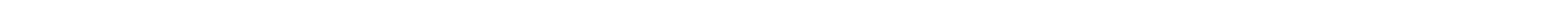 Escenario Transición Energética Justa
Metas H2 Azul
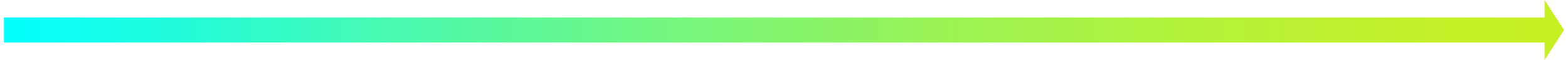 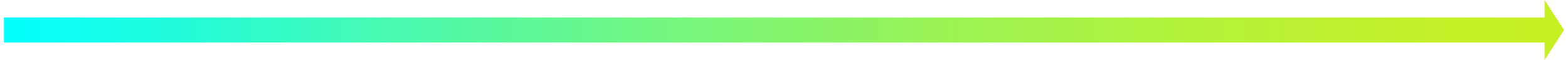 2052
2030
2030
2052
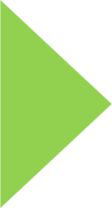 Capacidad 
de electrólisis


Generación 
Renovable


Exportación 
de hidrógeno 
verde*


Vehículos de 
carga pesada 
a H2*
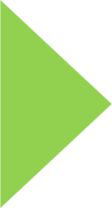 Blending: 5% - 7% de participación en el consumo total de energía en la industria 


Despliegue de la gasificación de biomasa residual con CCS.
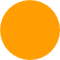 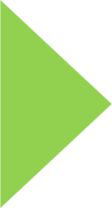 De 1.260 a 
1.360 kton-H2
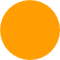 De 23.000 
a 40.000
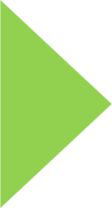 * Camiones, tractocamiones y volquetas
14
Asociación Hidrógeno Colombia
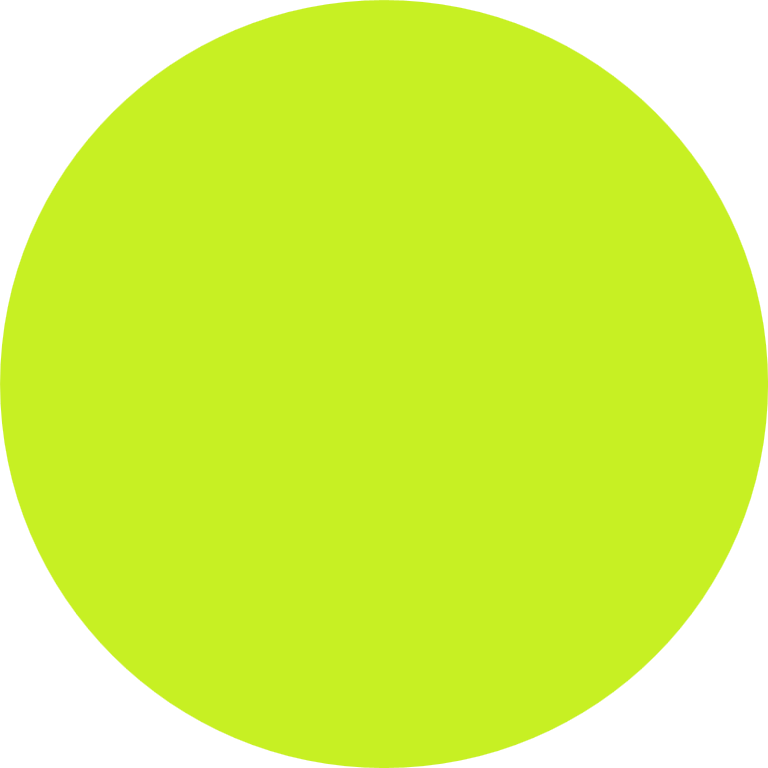 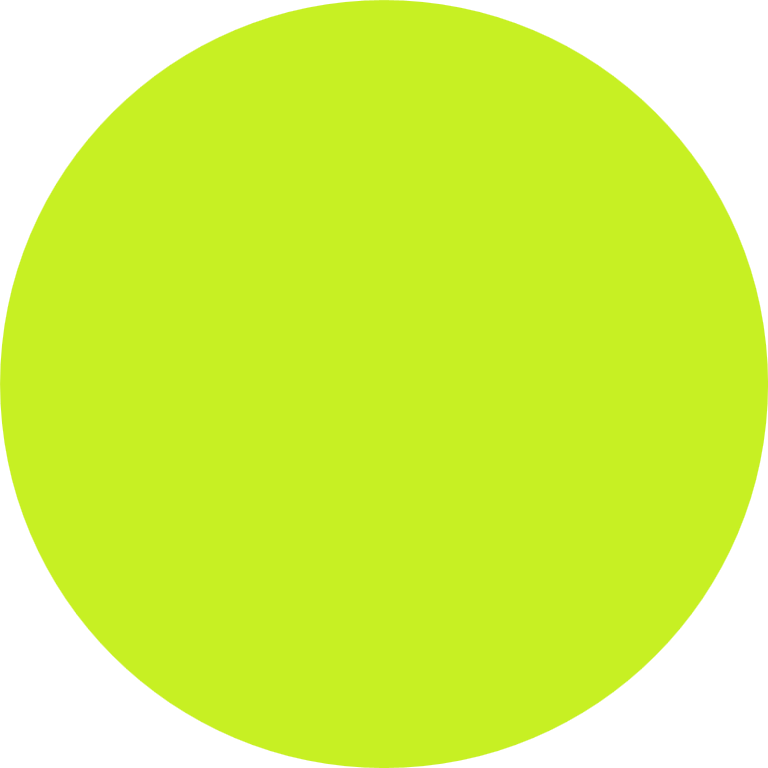 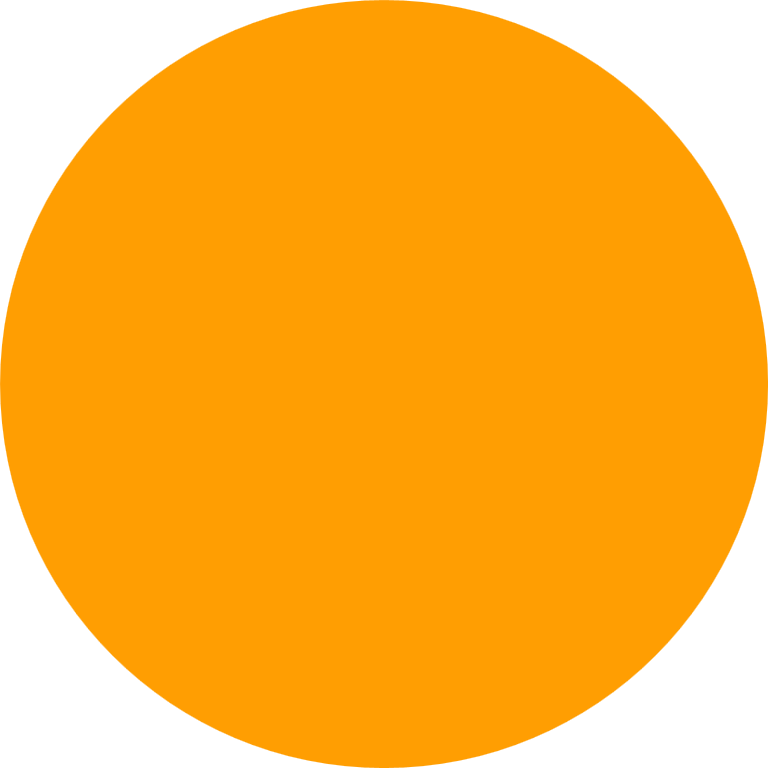 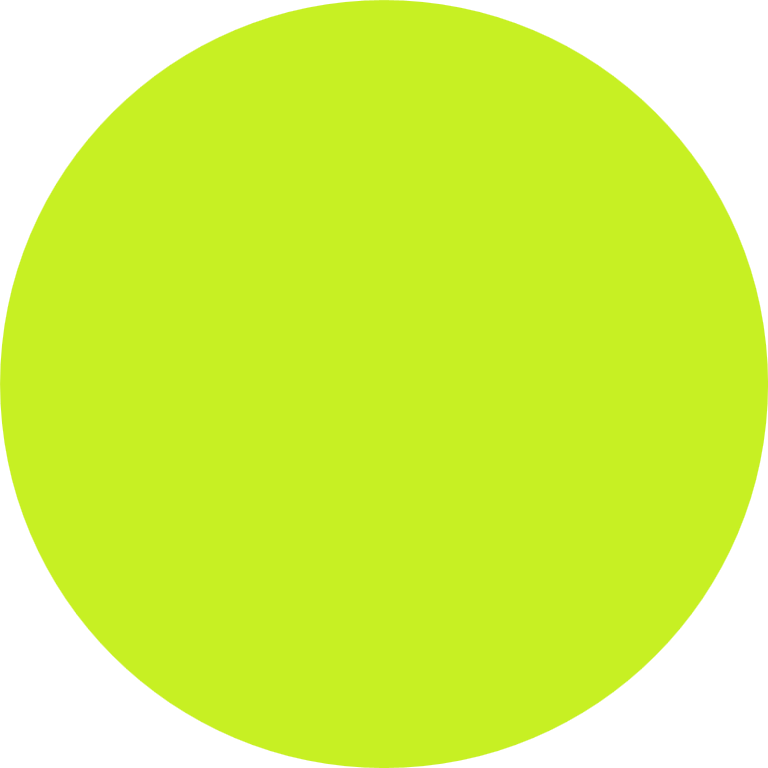 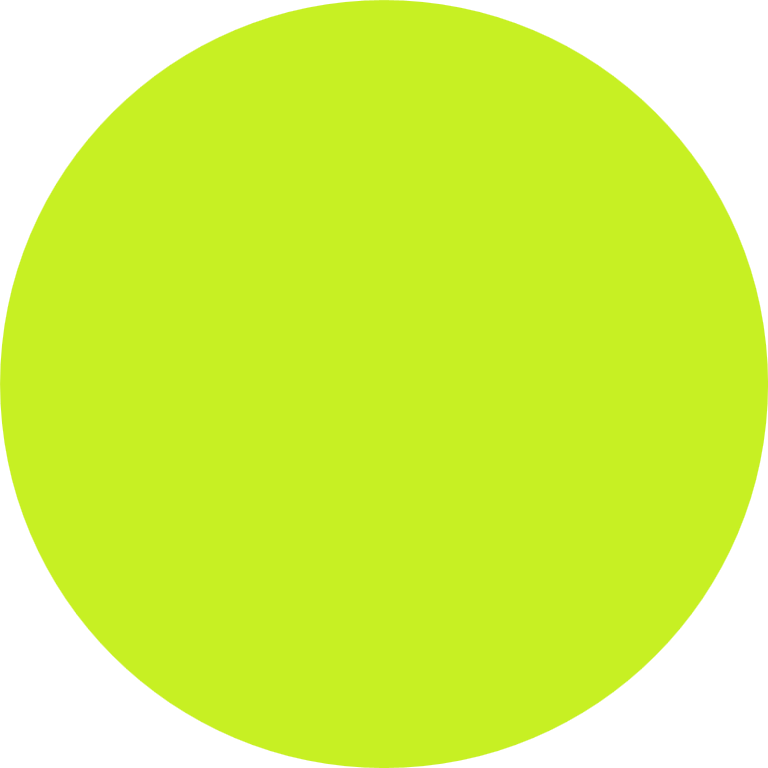 3
16
32
50
250
Kton
Kton
GW
GW
GW
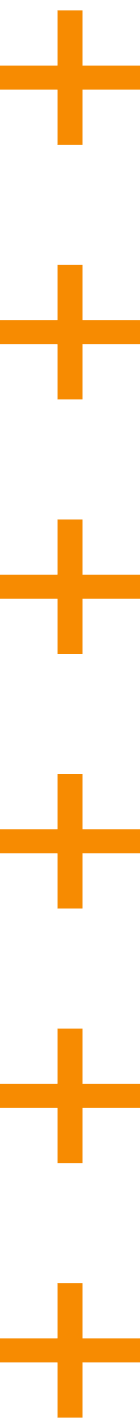 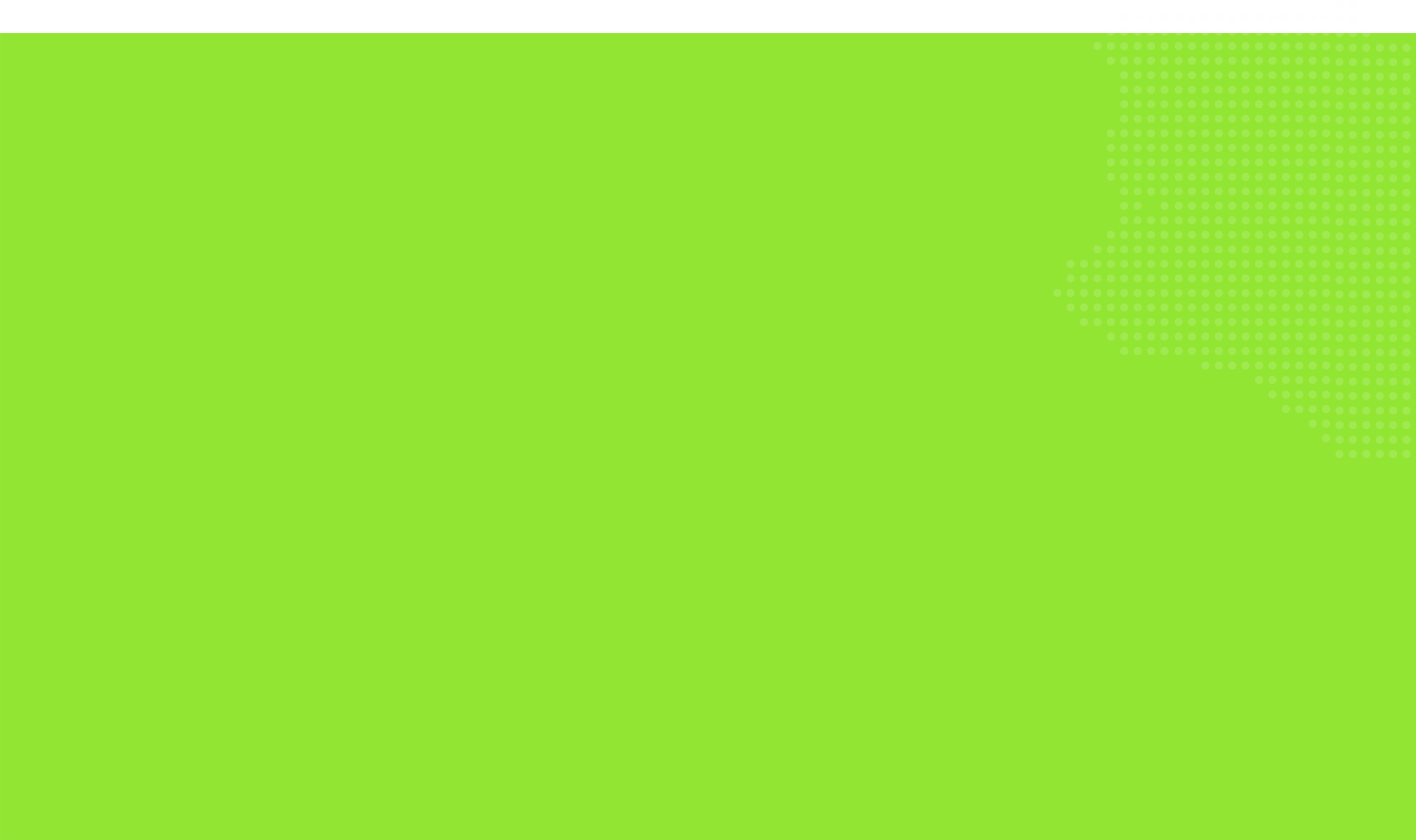 Nuestro trabajo para materializar 
el ecosistema del hidrógeno
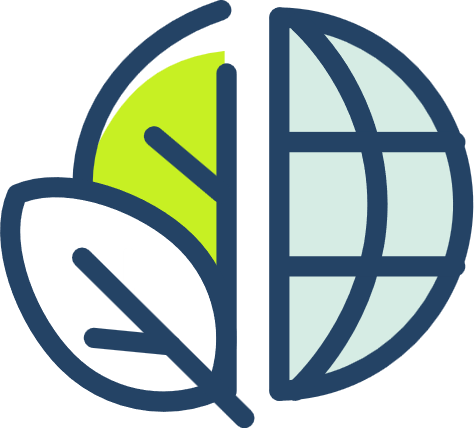 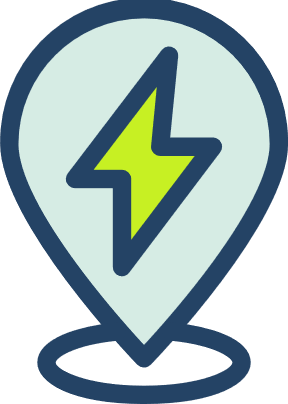 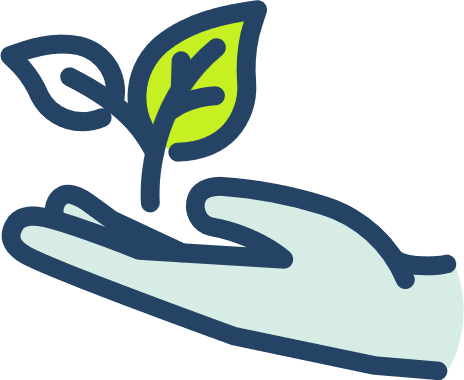 Regulación y política pública
Capacidades humanas y Cooperación internacional
Infraestructura
 física
Asociación Hidrógeno Colombia
15
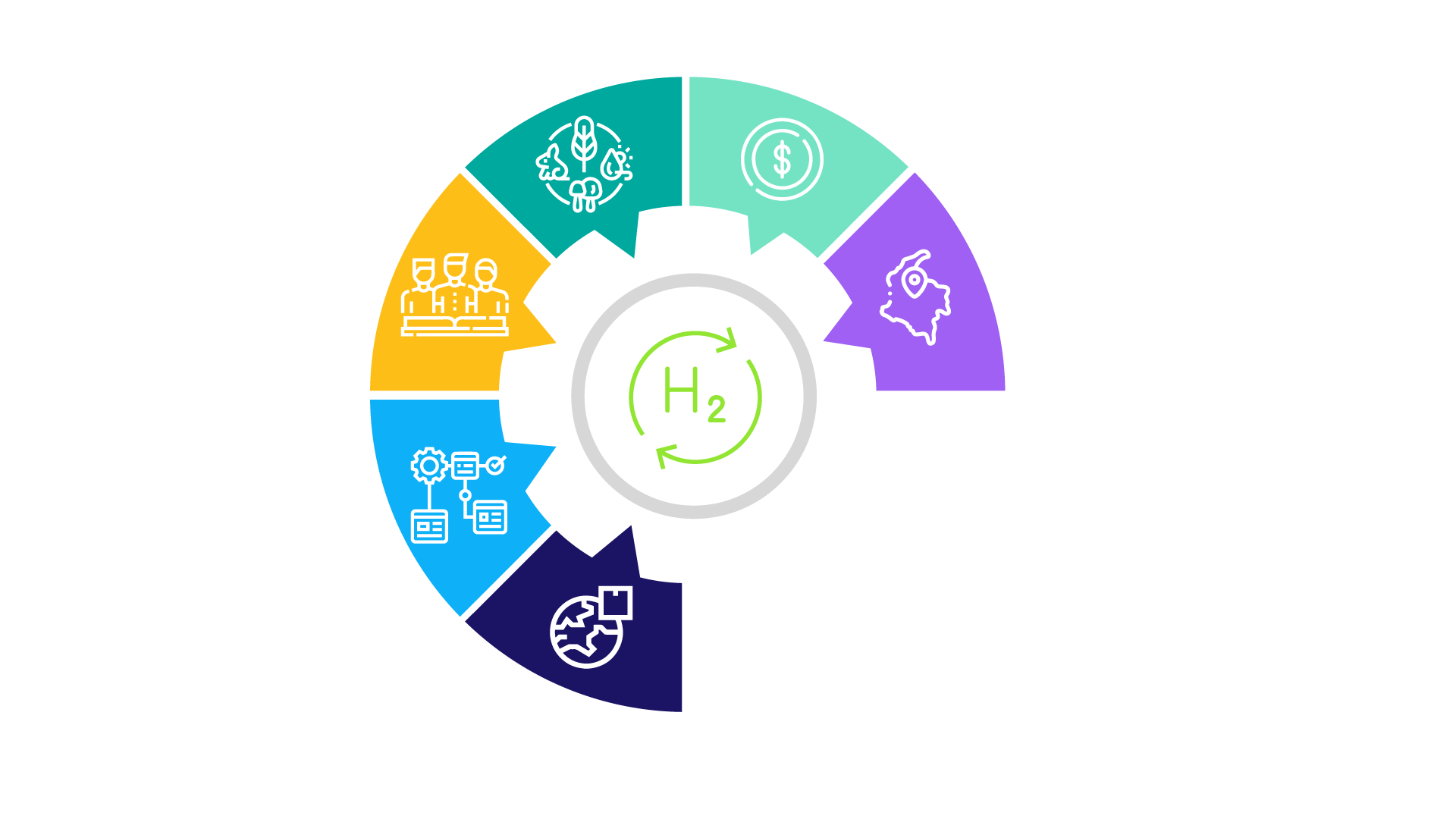 Incentivos tributarios y eficiencia 
en precios de electricidad
Promover el conocimiento 
del H2 y sus derivados
Estudiar 
demanda local
Habilitar todos los recursos 
disponibles para generación 
de H2 bajo en emisiones
Estructuración del 
primer fondo para 
proyectos de H2 
y derivados 
junto a UE y MME
Hidrógeno bajo en emisiones 
es vital para el futuro limpio 
y requiere de infraestructura, 
políticas y cooperación global
Habilitar la exportación 
de H2, trabajo con ANI
Asociación Hidrógeno Colombia
16
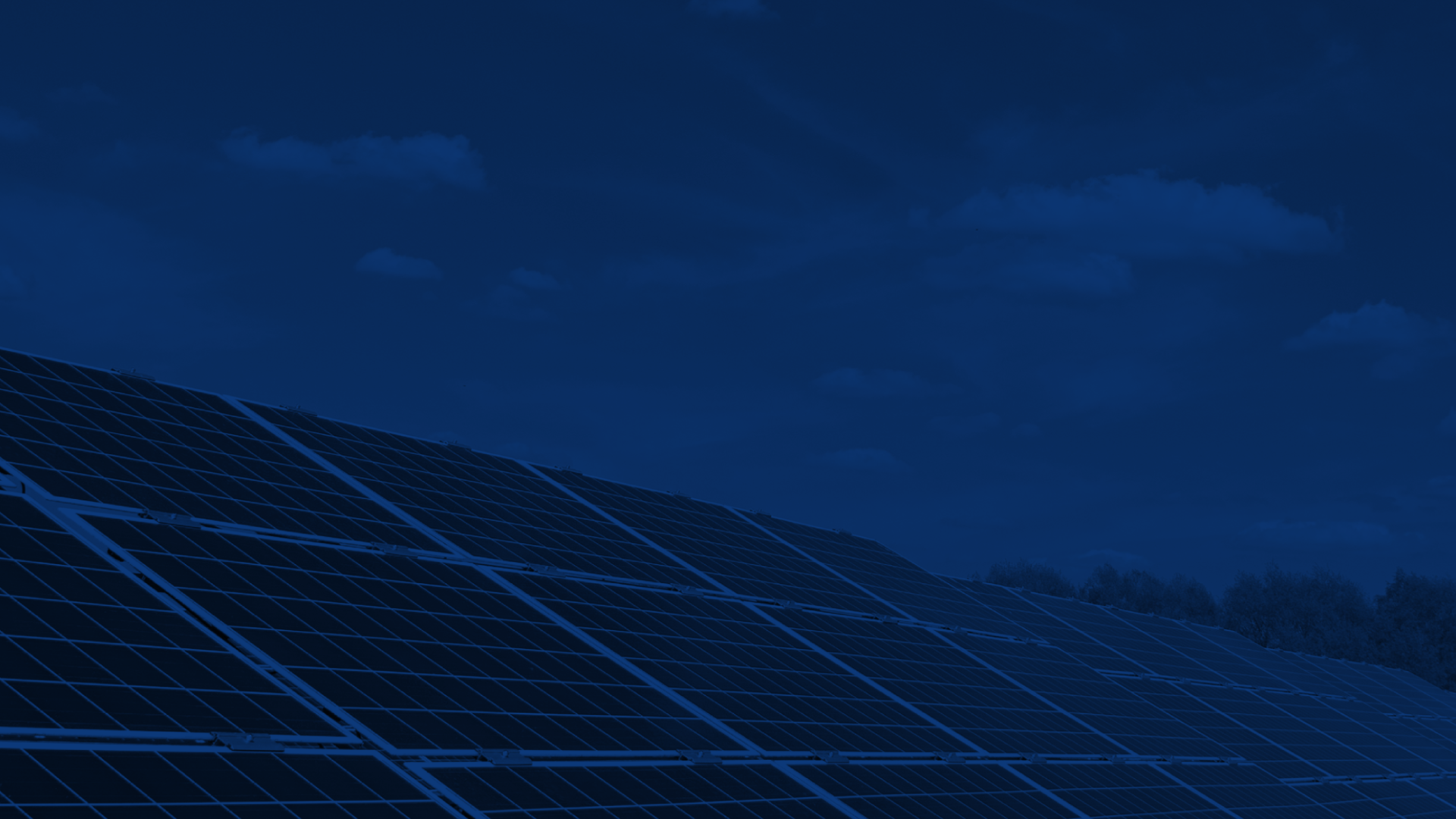 28 proyectos en curso
Refinerías 
Acero 
Movilidad
Amoniaco
Metanol
Blending
Alta Temperatura
Reelectrificación
Otros
15
GW
17
Asociación Hidrógeno Colombia
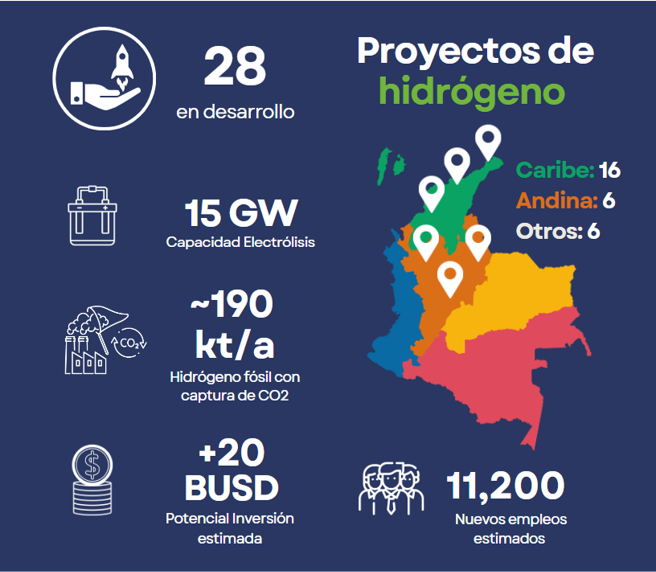 ¿En qué va Colombia?
Base de datos de proyectos de hidrógeno
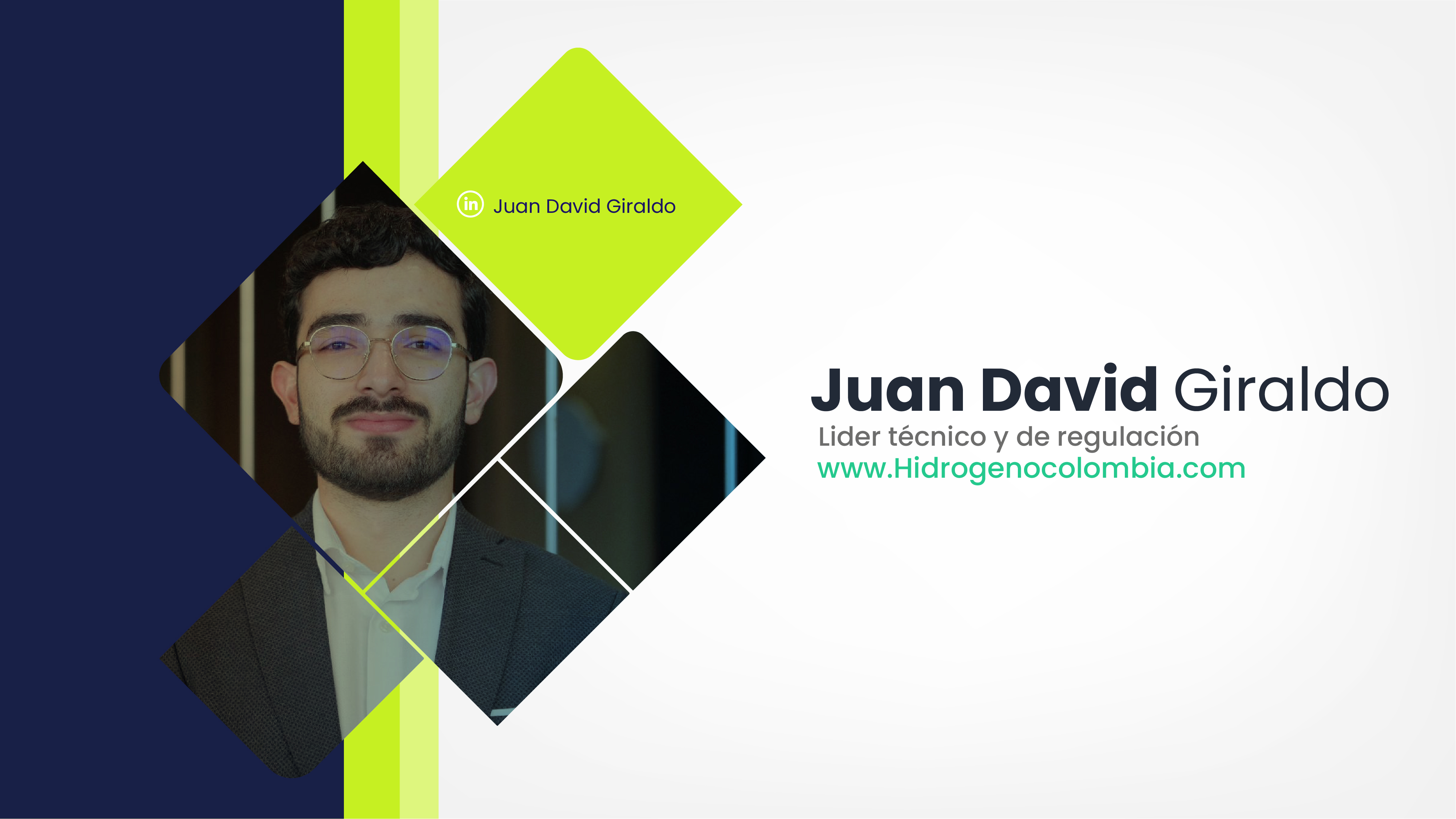